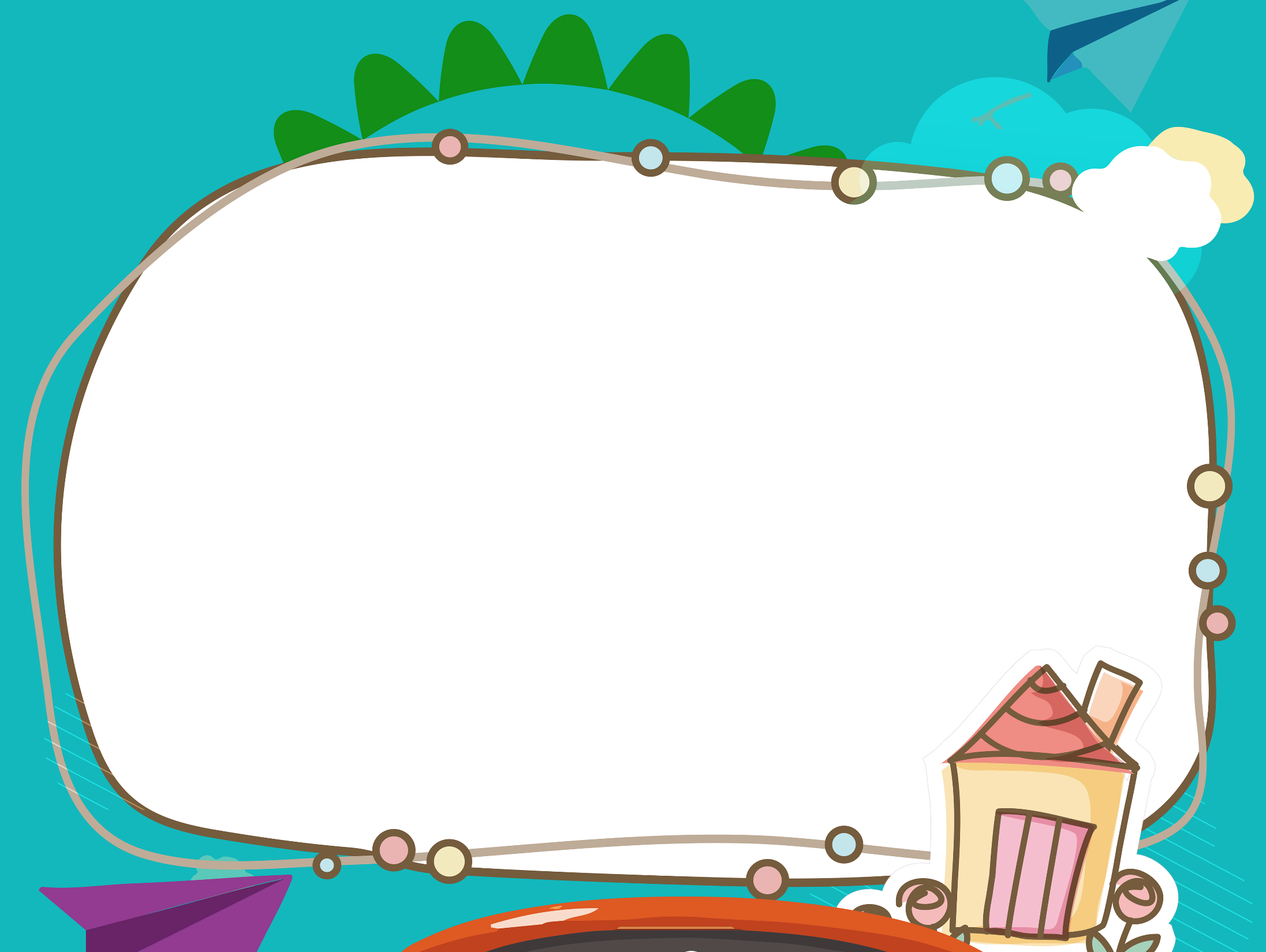 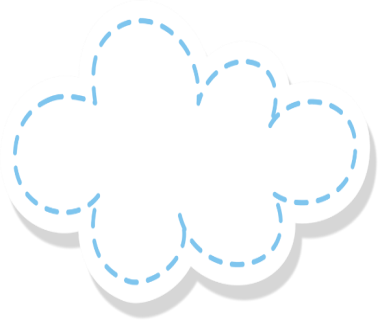 Khoa học 5
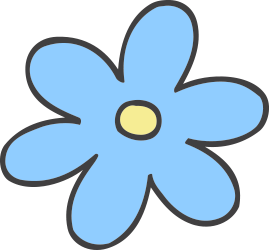 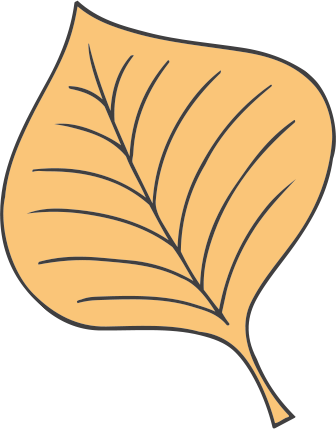 Dùng
thuốc
toàn
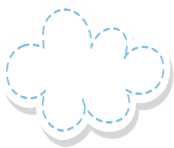 an
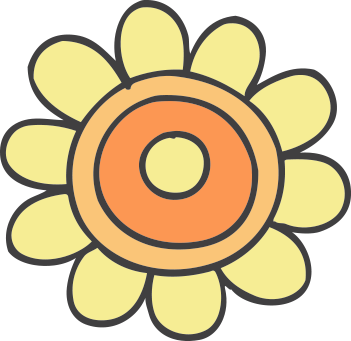 Bài 6:
HĐCB 1/18
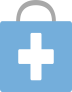 Em đã bao giờ phải uống hoặc tiêm thuốc chưa?

· Nếu có, kể tên loại thuốc mà em đã dùng

· Em dùng thuốc đó trong trường hợp nào?
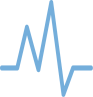 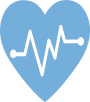 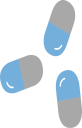 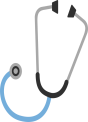 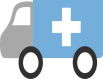 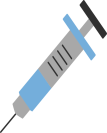 HĐCB 2/18
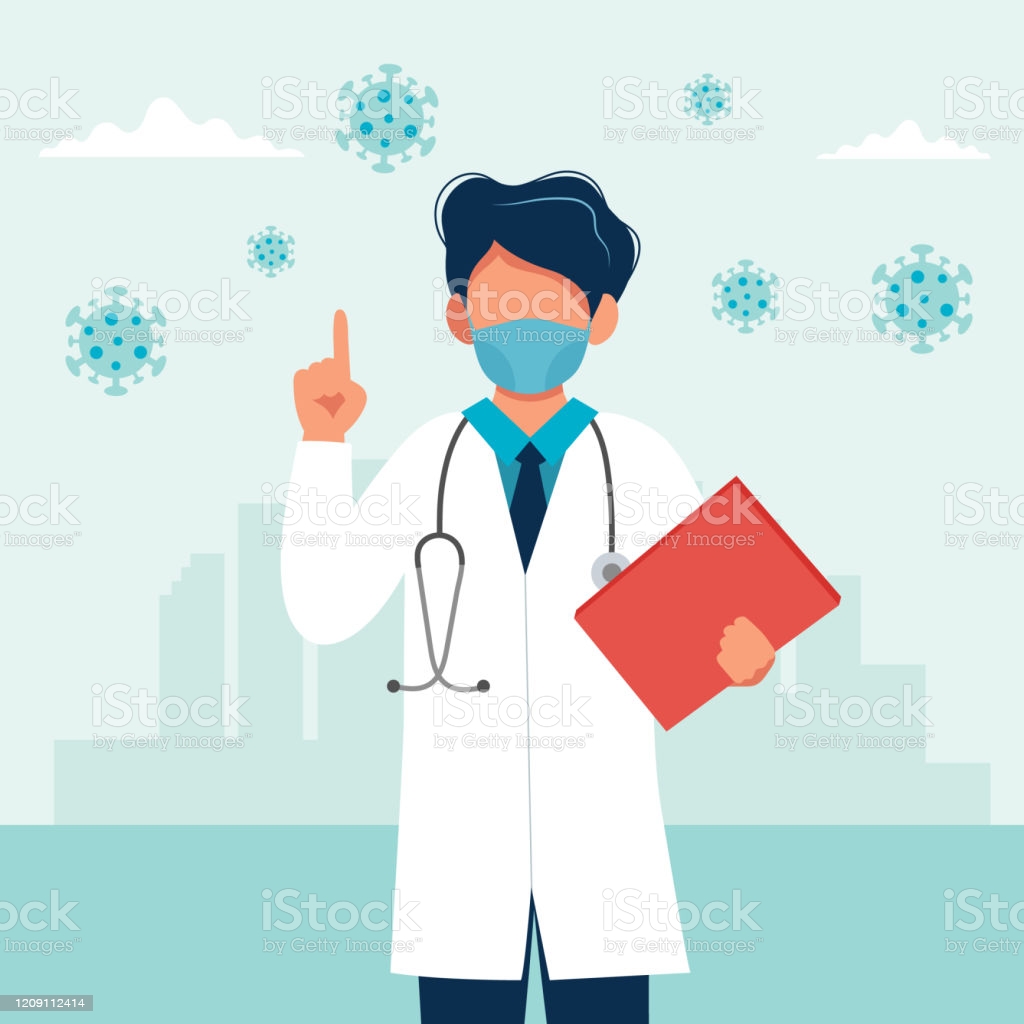 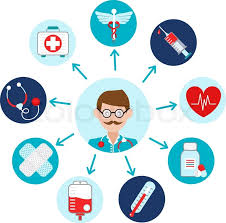 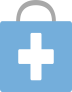 · Làm thế nào để sử dụng thuốc an toàn
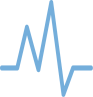 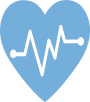 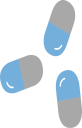 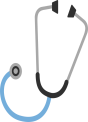 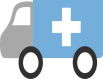 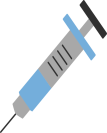 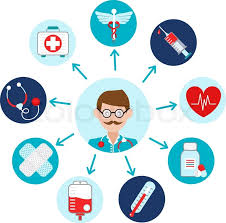 HĐCB 2/18
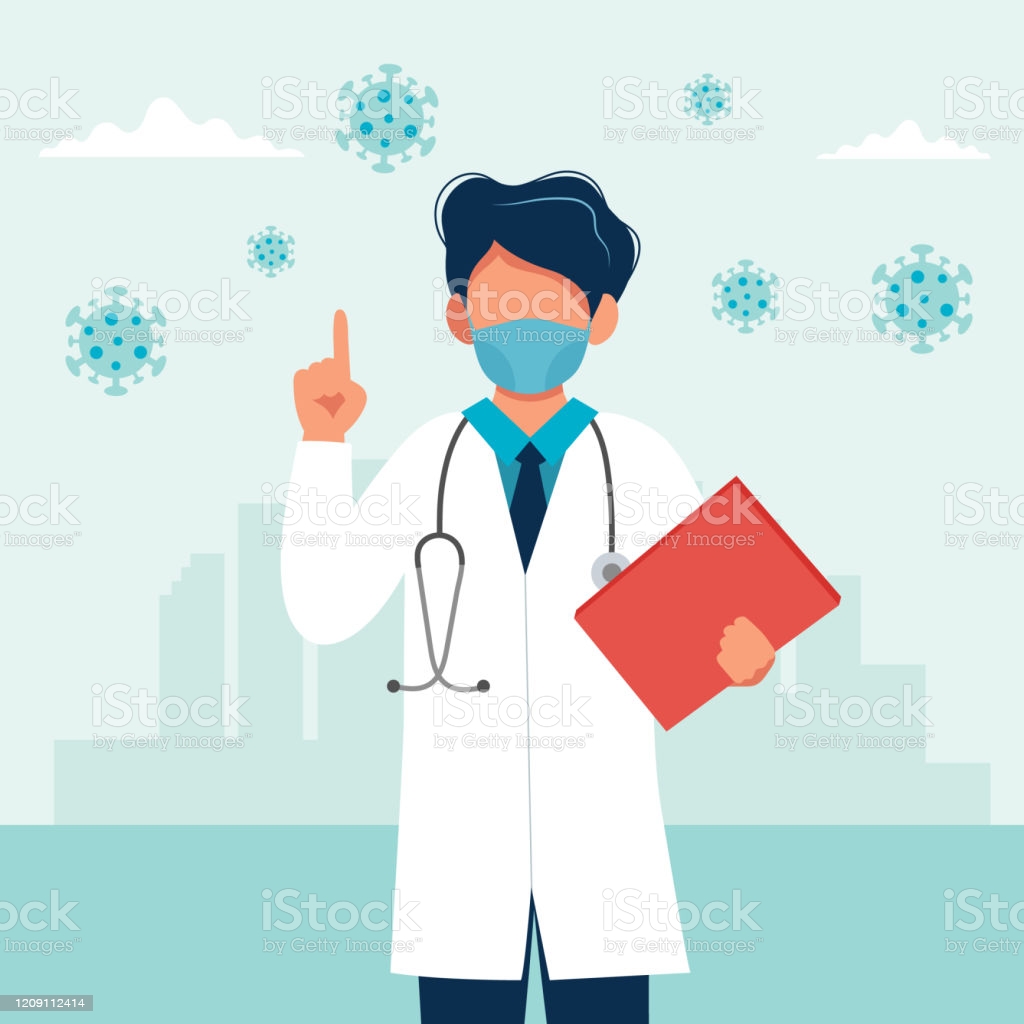 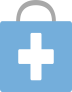 · Chúng ta chỉ được dùng thuốc theo sự chỉ dẫn và đơn thuốc của bác sĩ kê.
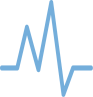 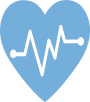 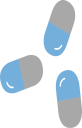 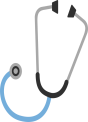 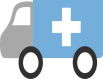 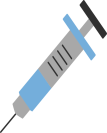 HĐCB 2/18
· Nếu được thầy thuốc chỉ định dùng thuốc thì phải mua và uống đúng những loại thuốc bác sĩ đã kê đơn.
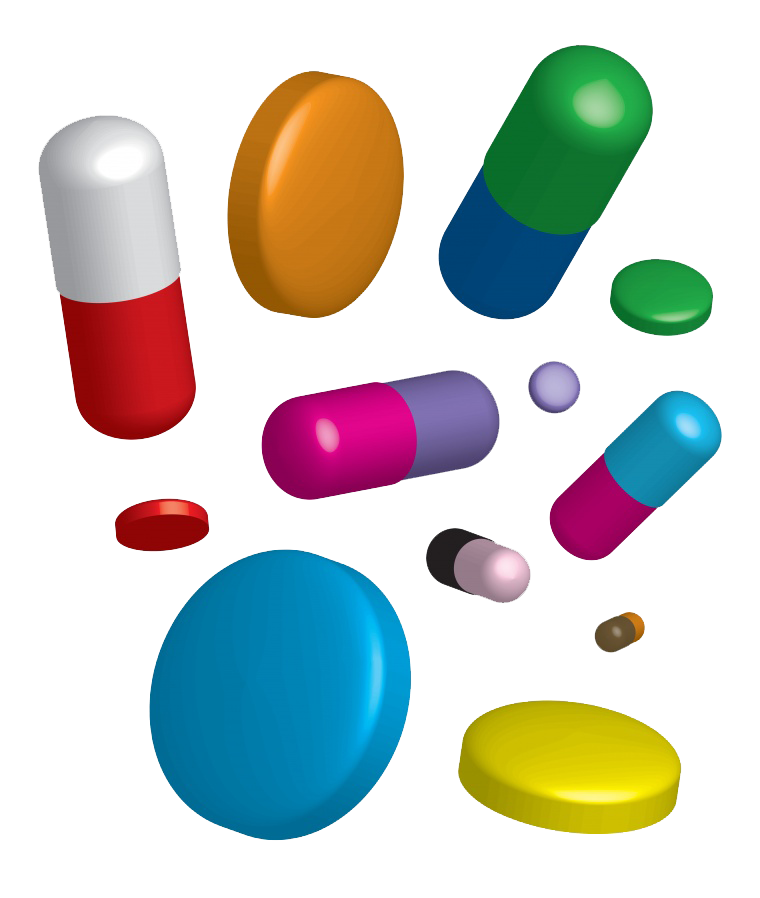 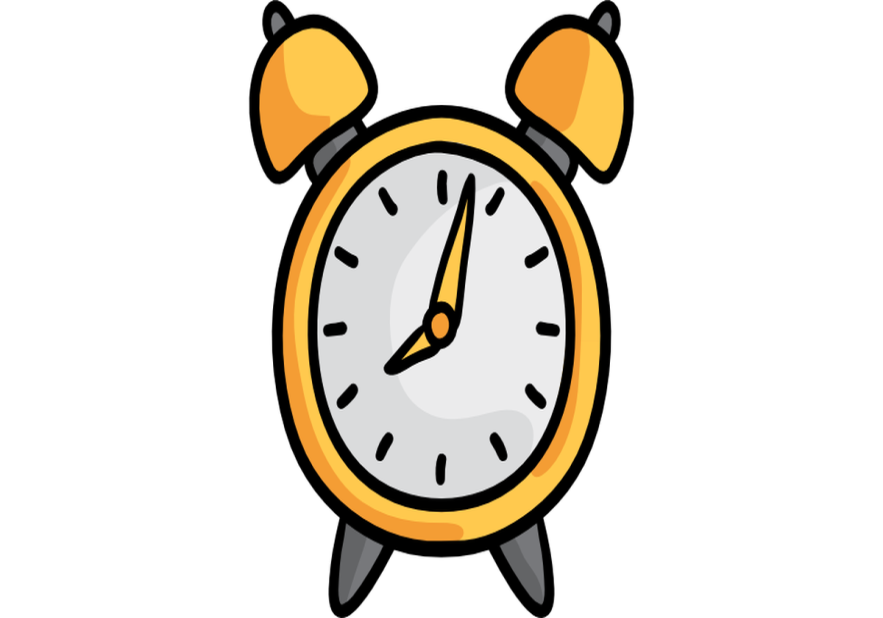 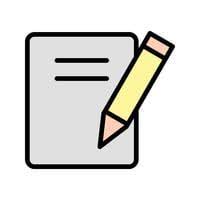 Đúng liều lượng
Đúng thời gian
Đúng lưu ý
HĐCB 2/18
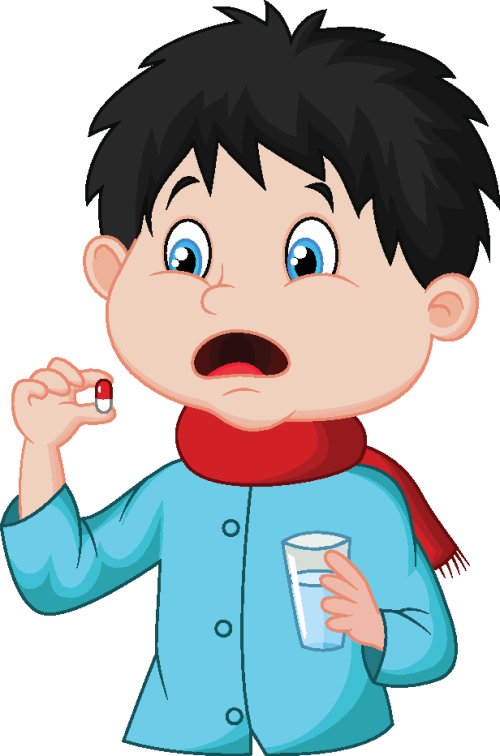 · Không được tự ý dùng thuốc khi chưa thăm khám và có sự chỉ định của bác sĩ vì chúng ta có thể bị nhầm thuốc gây tác hại cho sức khỏe).
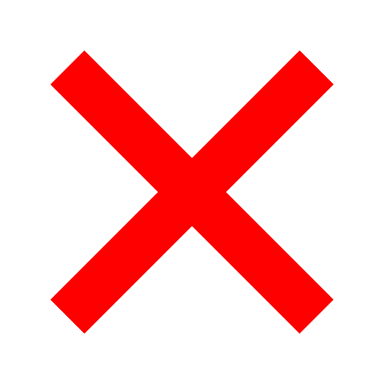 HĐCB 2/18
· Khi mua thuốc cần lưu ý: 
       Đọc kĩ hạn sử dụng
       Nơi sản xuất
	 Tác dụng và cách sử dụng thuốc in trên vỏ đựng thuốc và trong bản hướng dẫn kèm theo.
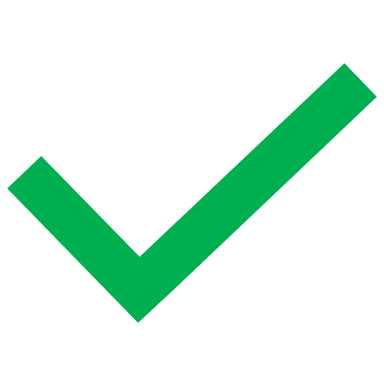 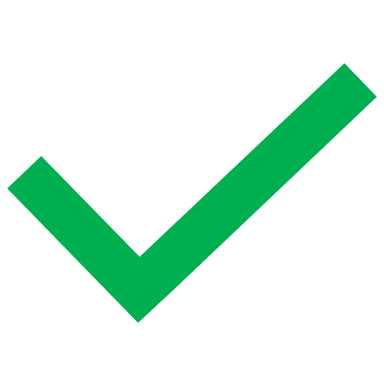 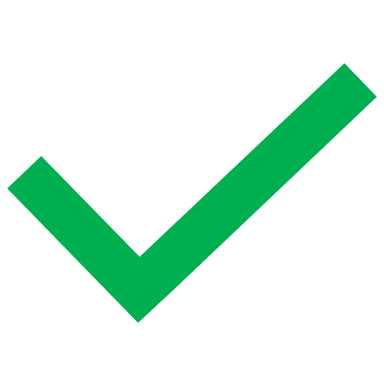 HĐCB 2/18
· Nếu lạm dụng thuốc sẽ dẫn đến hậu quả là không những bệnh tình không khỏi và ngày càng nặng hơn, nguy hiểm đến tính mạng.
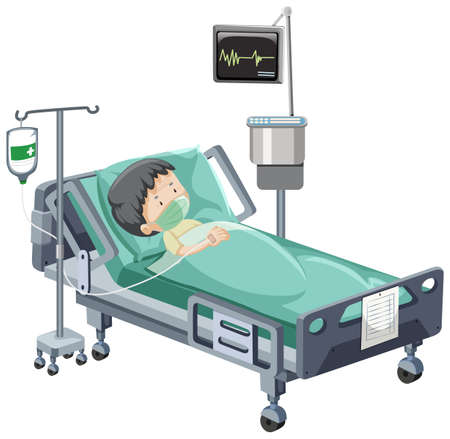 HĐCB 3/19
Để dùng thuốc an toàn, em cần:
- Sử dụng thuốc khi có chỉ định của thầy thuốc.
- Dùng đúng thuốc, đúng cách và đúng liều lượng.
- Mua thuốc nên đọc tên thuốc, hạn sử dụng, nơi sản xuất, tác dụng và cách dùng thuốc.
HĐTH 1/19
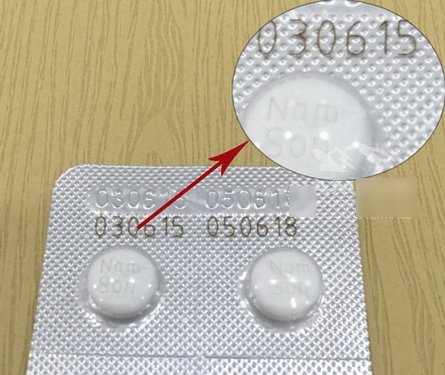 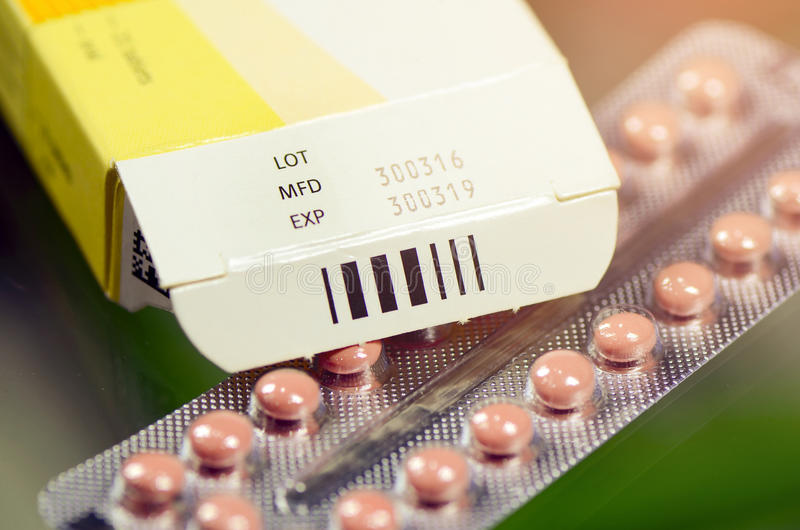 Với thuốc quá hạn, đem đi vứt vào thùng rác. Nếu số lượng thuốc nhiều, thuốc đến cơ sở ý tế gần nhà để họ xử lí.
HĐTH 1/19
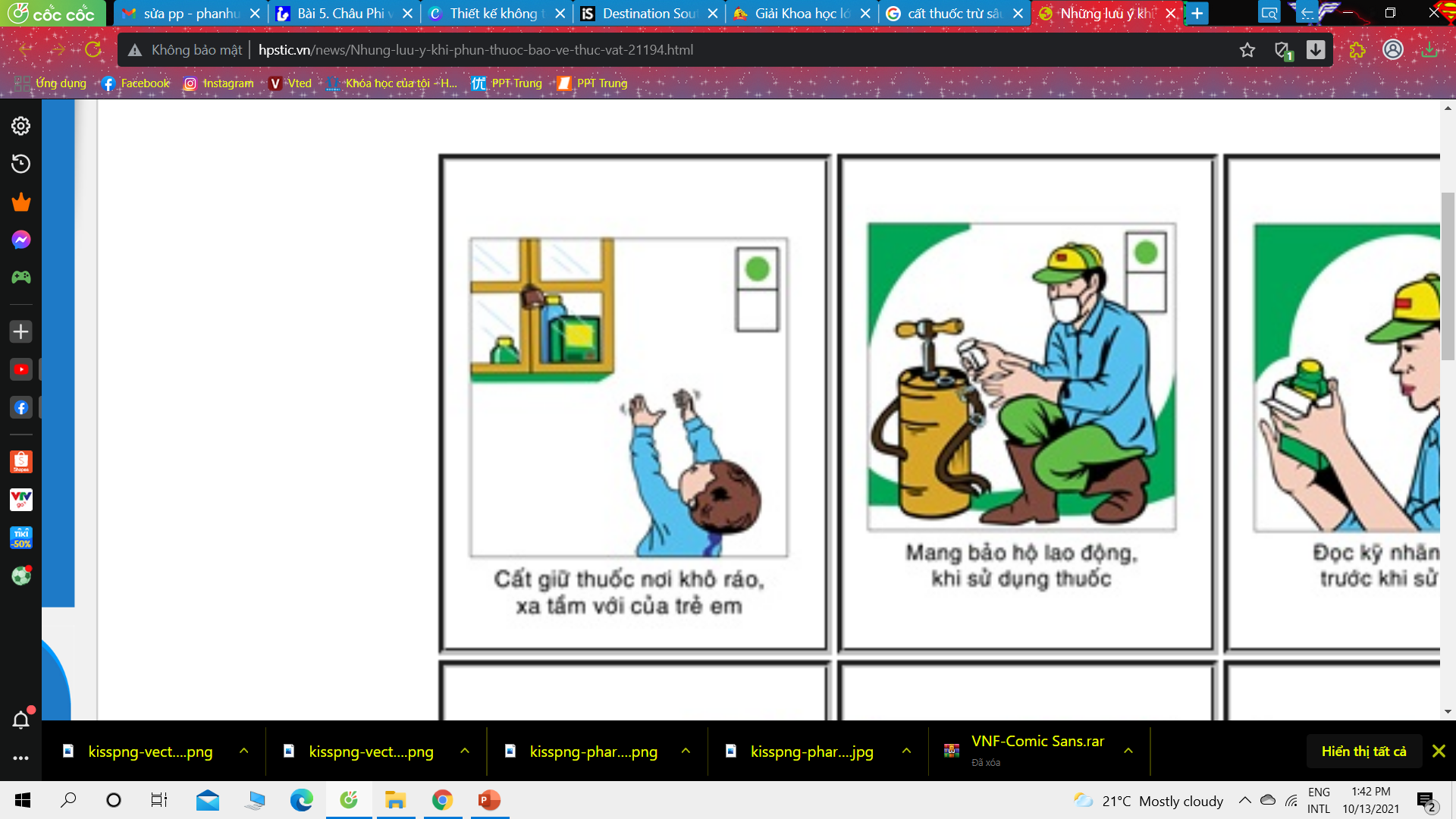 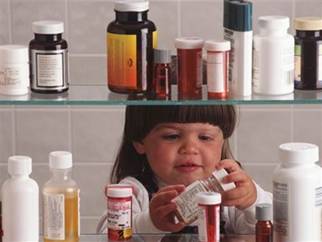 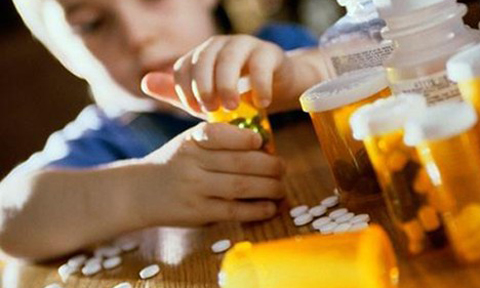 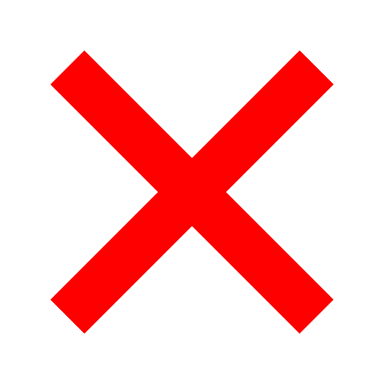 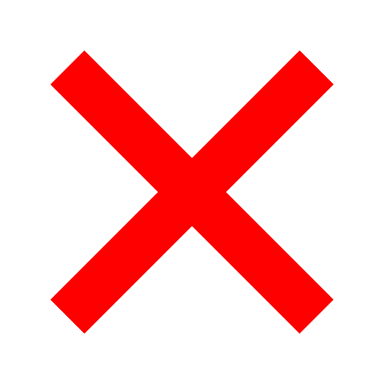 HĐTH 1/19
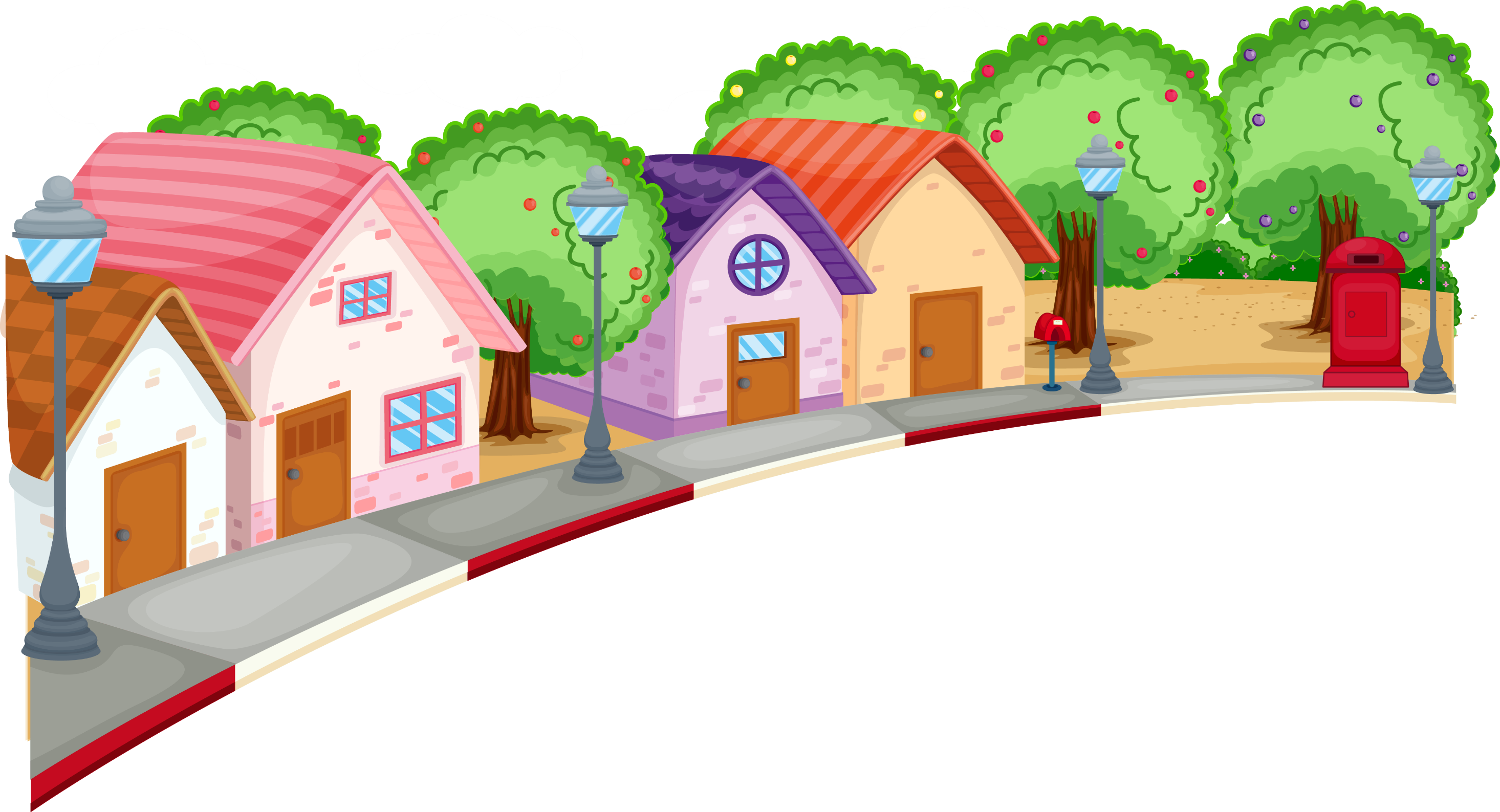 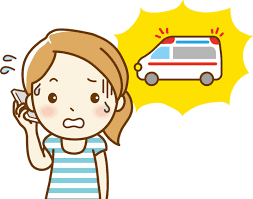 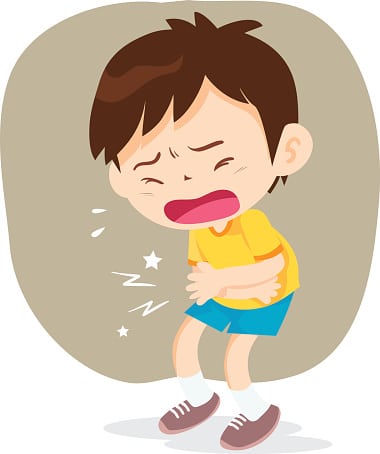 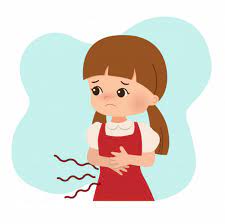 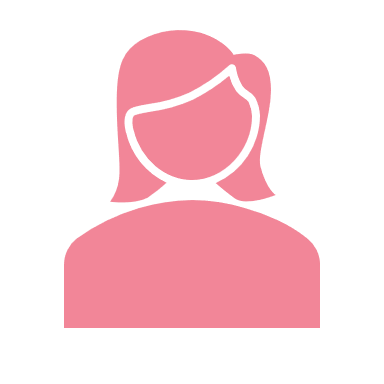 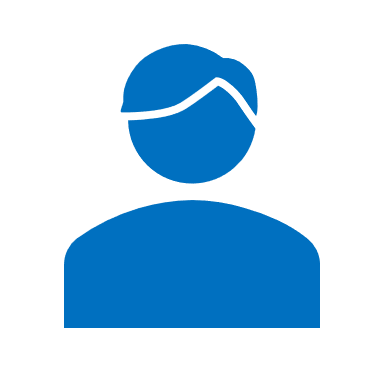 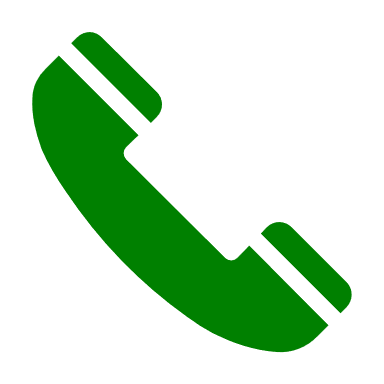 Gọi hàng xóm giúp đỡ.
Gọi điện thoại cho bố mẹ hoặc cấp cứu.